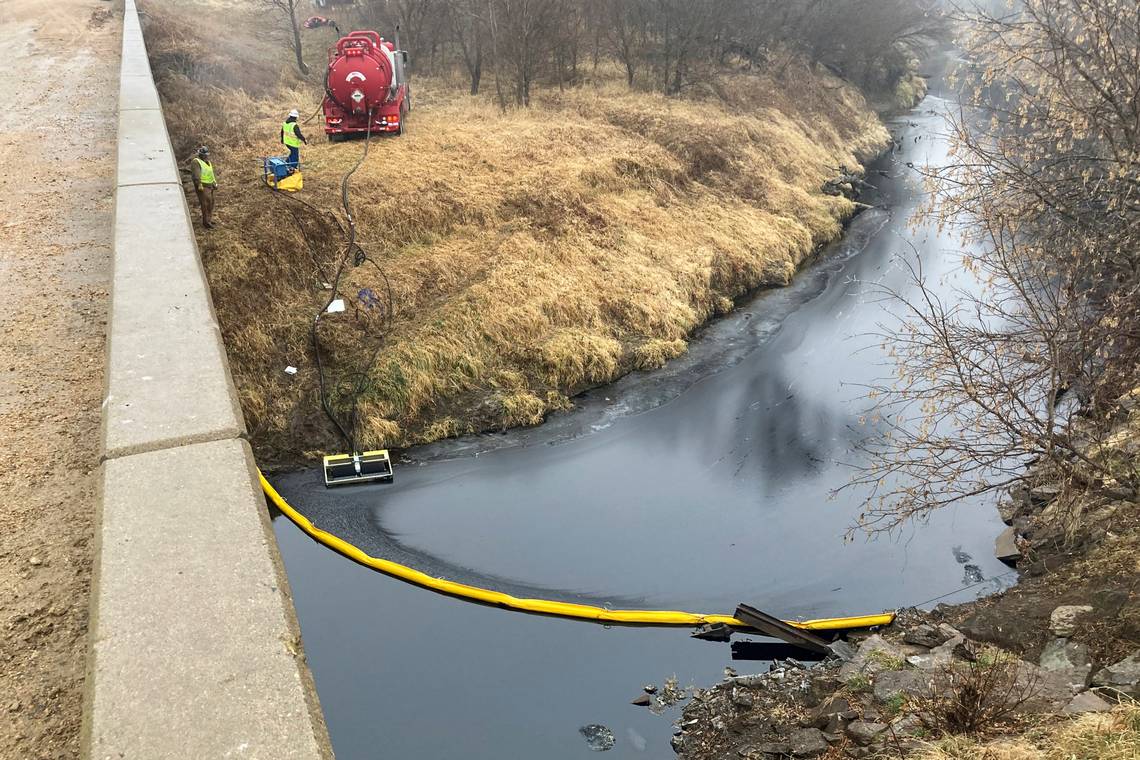 The MA Wetlands Regulations & the MA Contingency Plan
Massachusetts Department of Environmental Protection
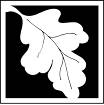 Photo credit: The Kansas City Star, www.kansascity.com
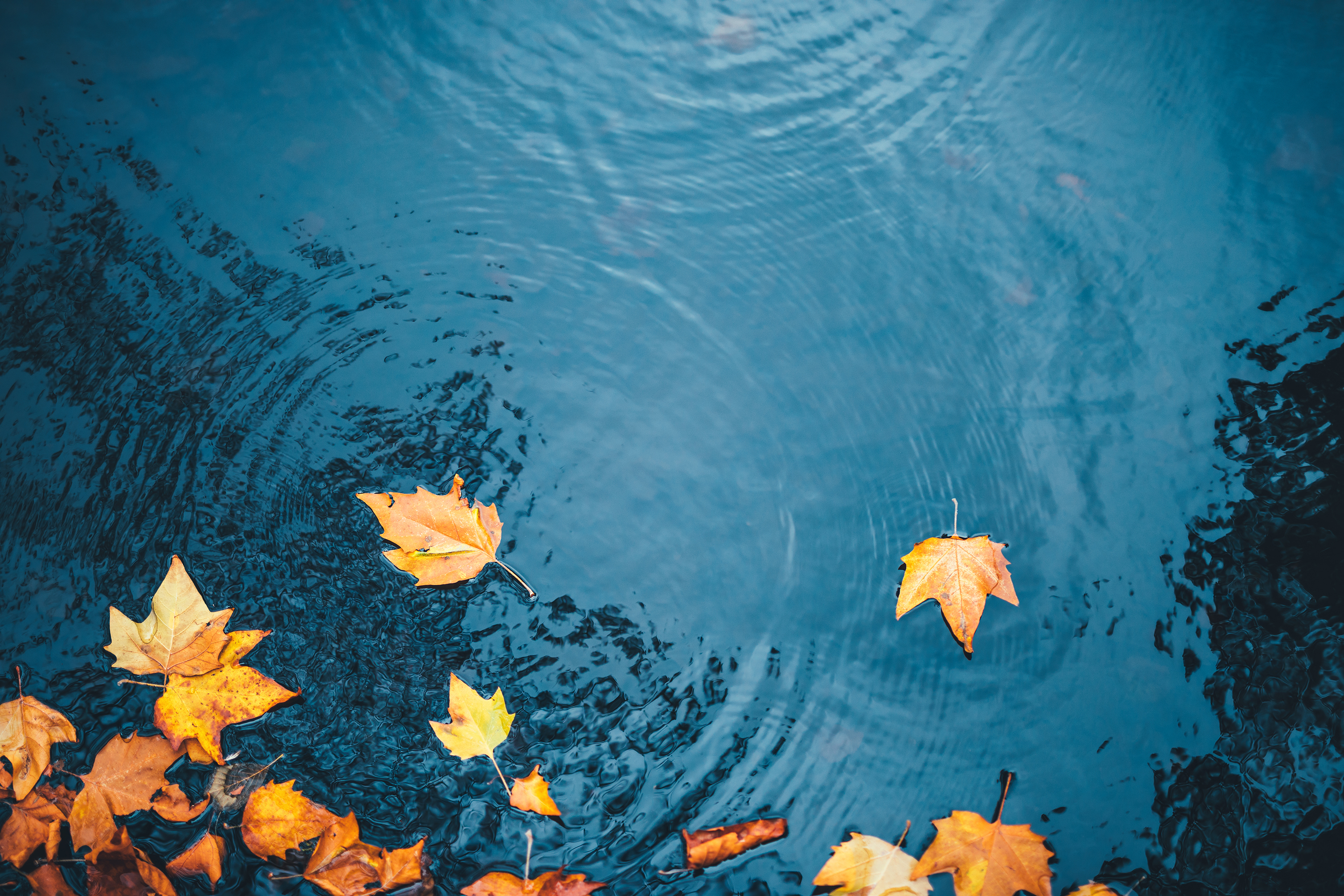 Introduction
Purpose of the MA Contingency Plan
Overview of Wetlands Regulations
Review specific regulatory requirements that pertain to the Massachusetts Contingency Plan (310 CMR 40)
Emergencies
Permitting
Next steps
The purposes of the Massachusetts Contingency Plan are, without limitation, to:
(a) provide for the protection of health, safety, public welfare and the environment
(b) encourage persons responsible for releases and threats of release of oil and/or hazardous material to undertake necessary and appropriate response actions in a timely way;
(c) focus government resources on those sites at which the person(s) responsible can not or will not undertake necessary response actions;
(d) focus government resources on those sites at which Department oversight is necessary to ensure that response actions are protective of health, safety, public welfare and the environment;
(e) establish a program for the Department to issue Tier I Permits to persons seeking to carry out response actions at Tier I disposal sites; and
(f) establish a program for the Department to audit a sufficient number of response actions not overseen or conducted by the Department to ensure that those response actions are performed in compliance with M.G.L. c. 21E, 310 CMR 40.0000 and other applicable laws.
Massachusetts Contingency Plan (310 CMR 40)
Massachusetts Wetlands Protection Act (WPA) and Regulations
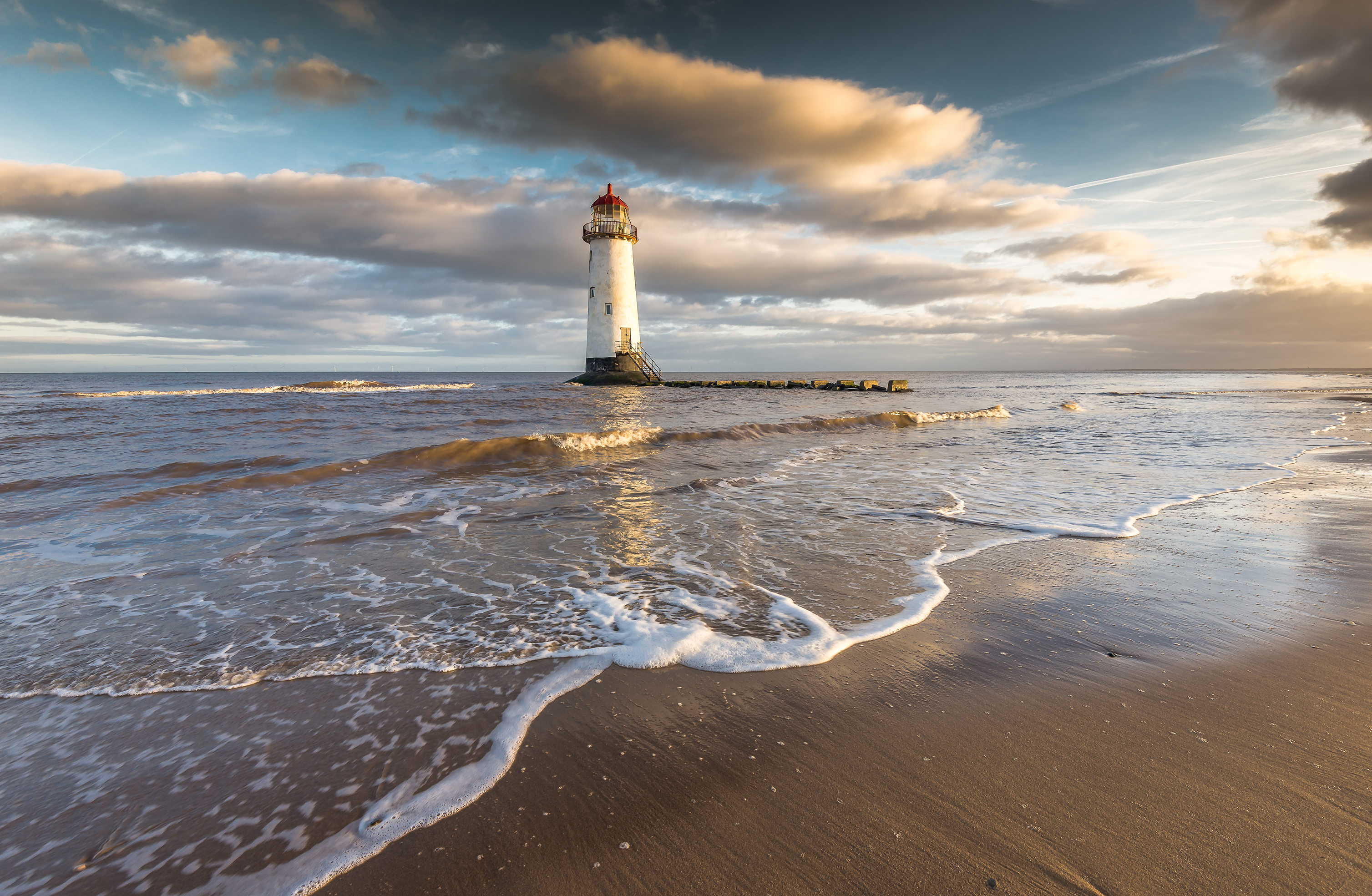 310 CMR 10.01(2) Purpose of the WPA
Protection of public and private water supply
Protection of ground water supply
 Flood control prevention
 Storm damage prevention
 Prevention of pollution
 Protection of land containing shellfish
 Protection of fisheries
 Protection of wildlife habitat
Areas Subject to Protection (310 CMR 10.02):
Inland Wetlands (Freshwater)
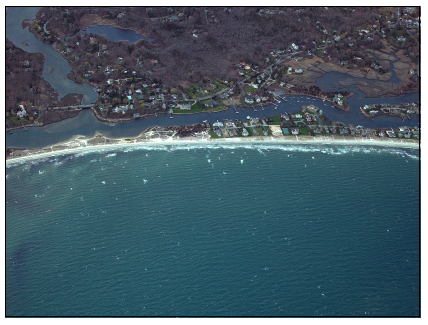 Riverfront Area
200 feet from a perennial river or stream
measured horizontally from mean annual high-water level
Does not have a buffer zone
Is a wetland resource area
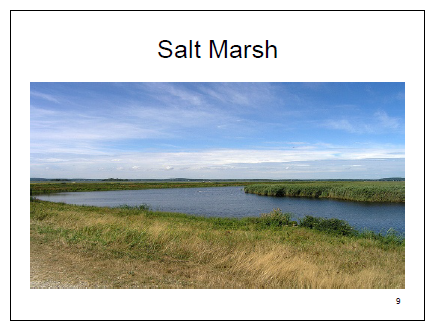 Coastal Wetlands
Salt marsh
Beach
Dune
Coastal Bank
Flat (mud flat)
Land Under the Ocean
Land Subject to Coastal Storm Flowage
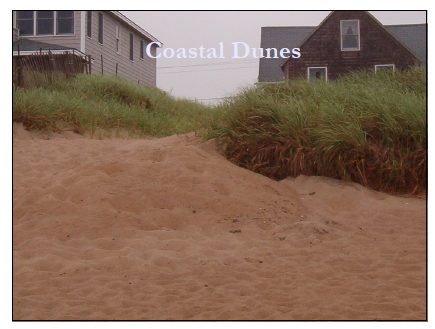 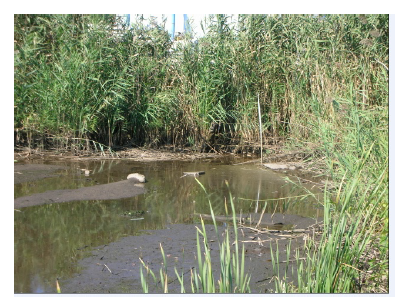 Buffer Zone
Buffer Zone: land extending 100 feet horizontally outward from the boundary of any BVW, inland bank, coastal bank, coastal beach, dune or flat.
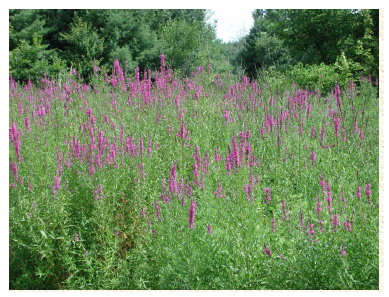 MassMapper layers
https://maps.massgis.digital.mass.gov/MassMapper/MassMapper.html
Historic aerials 
Don’t forget “DEP Wetlands Linear Features”
Helpful MassMapper Layers 
Local GIS data
Previous delineations on this or adjacent parcels?
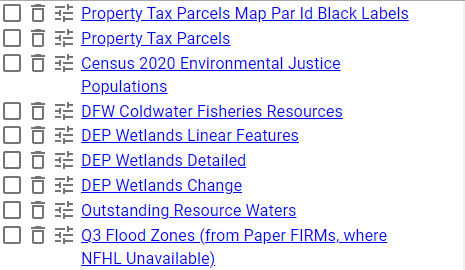 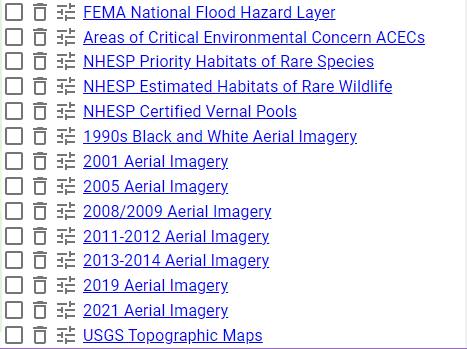 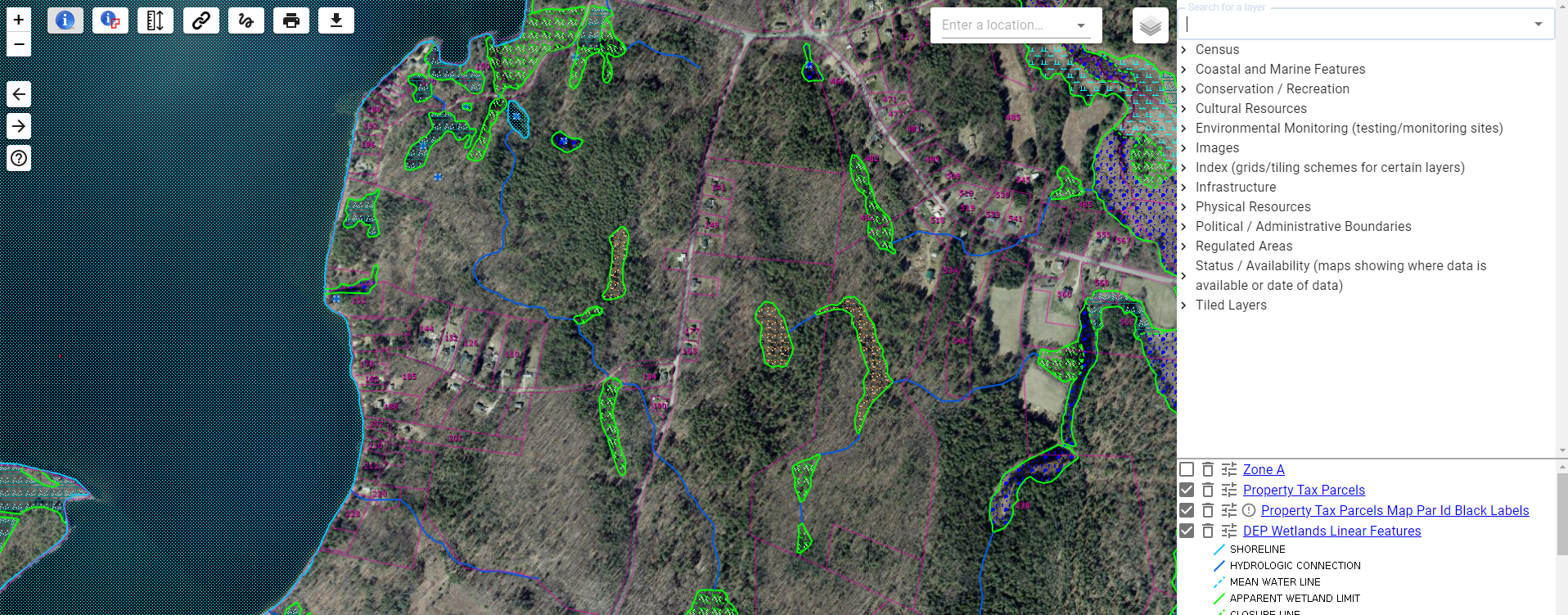 MassMapper Layers: DEP Wetlands Linear Features and DEP Wetlands Detailed
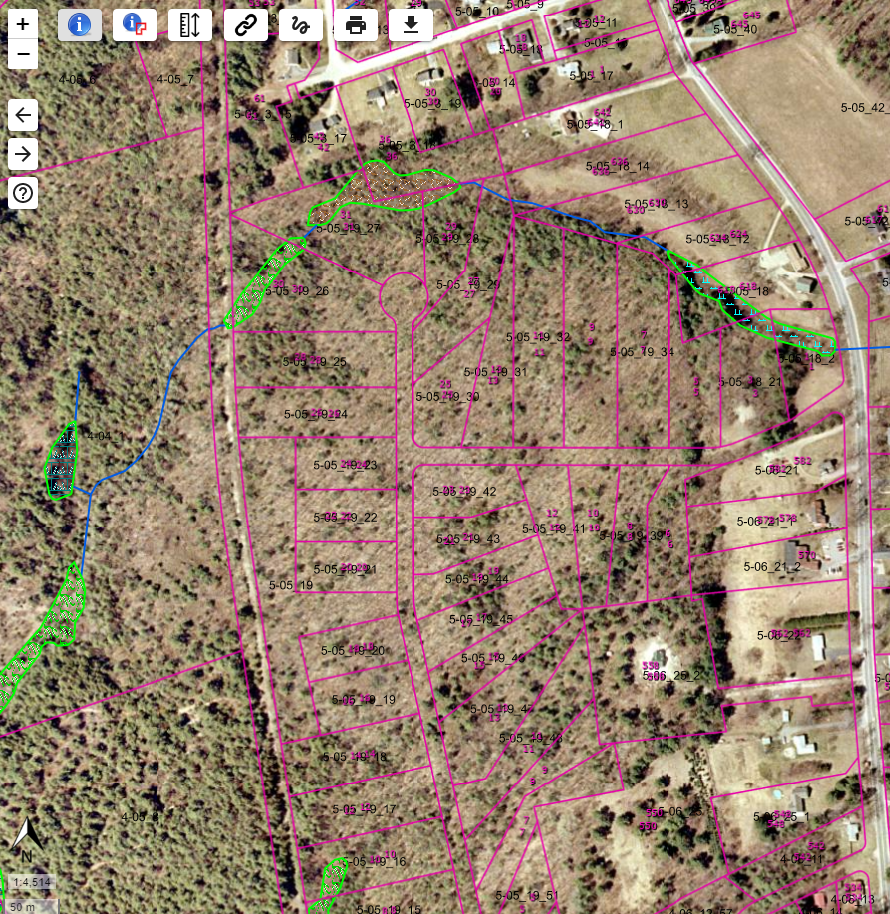 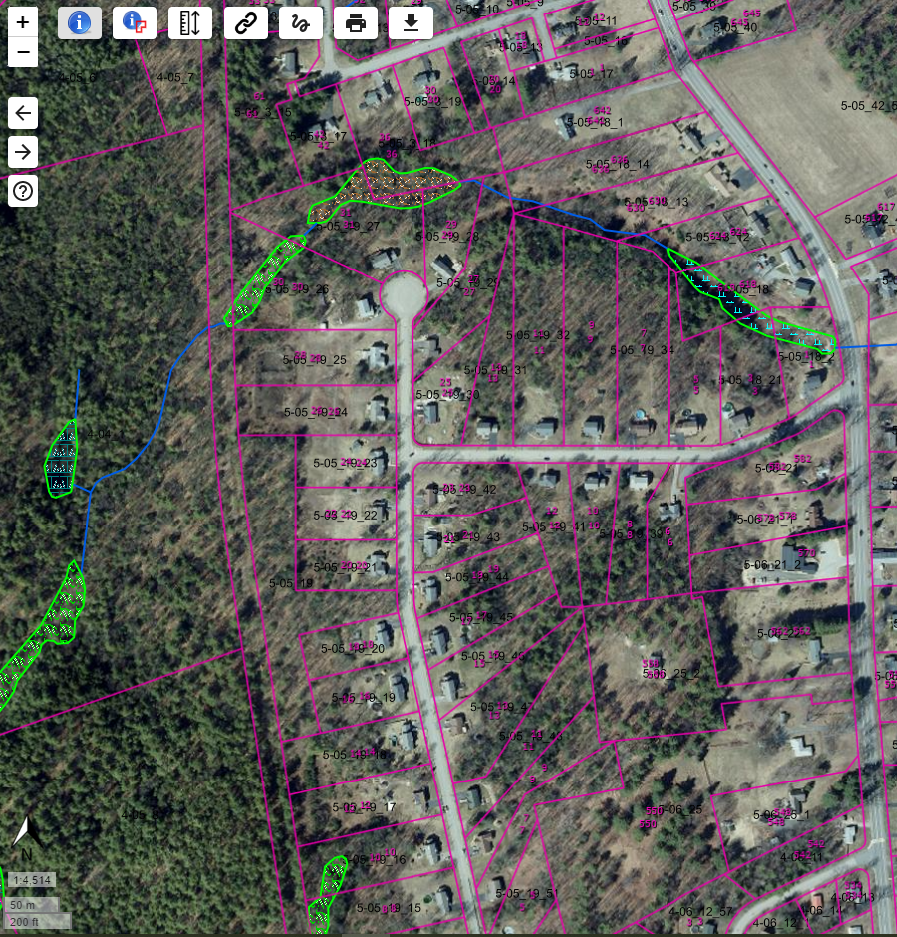 MassMapper: Historical Aerials
Topographic Maps
MassMapper/Paper (1983)
USGS TopoView (2021)
USGS National Map (Current)
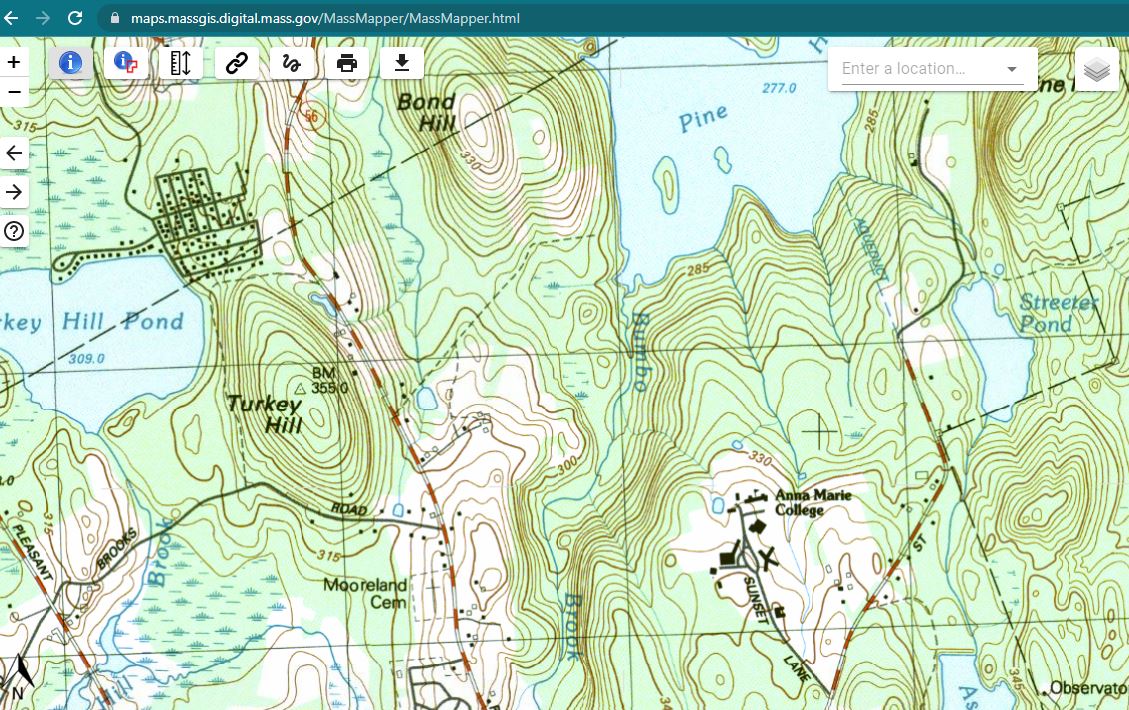 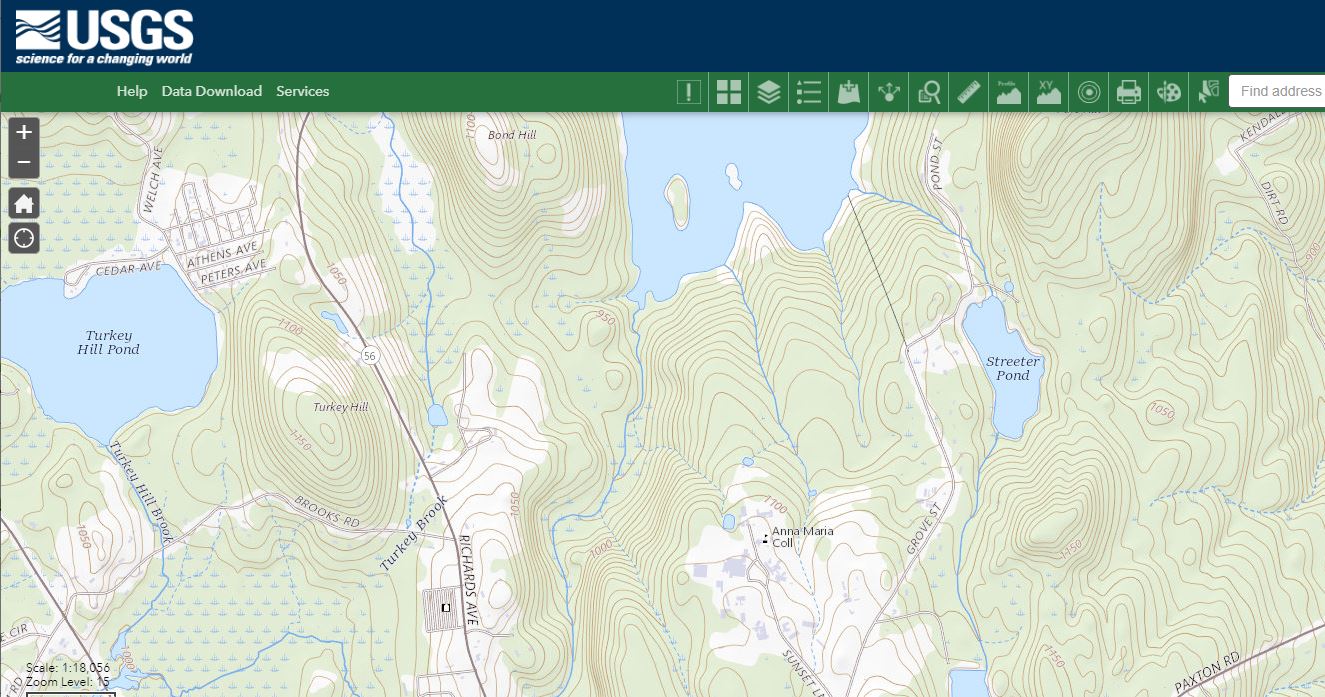 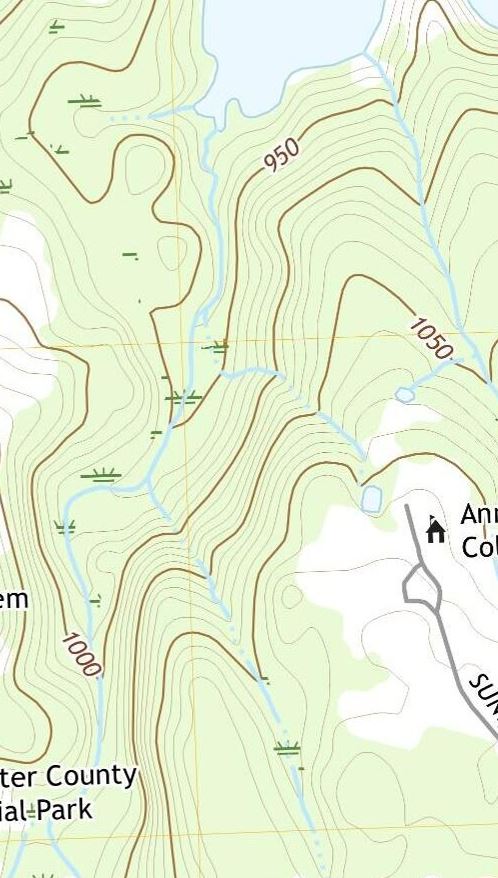 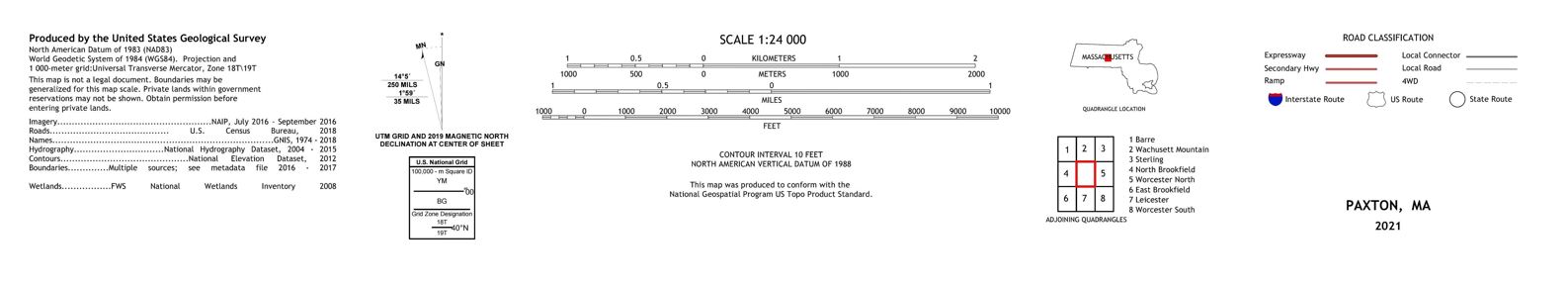 Activities Subject to Regulation
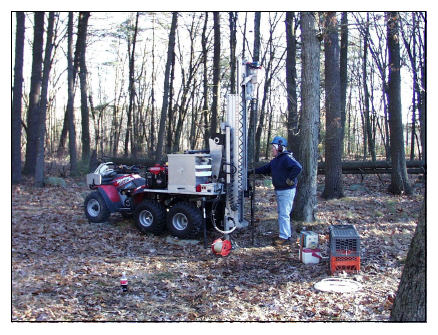 Except for minor activities, ANY activity proposed or undertaken within an area specified in 310 CMR 10.02 (1) (all wetland areas listed) and which will remove, fill, dredge, alter that area… requires the filing of a Notice of Intent.
Alter: change the condition of
Activities Outside Jurisdiction
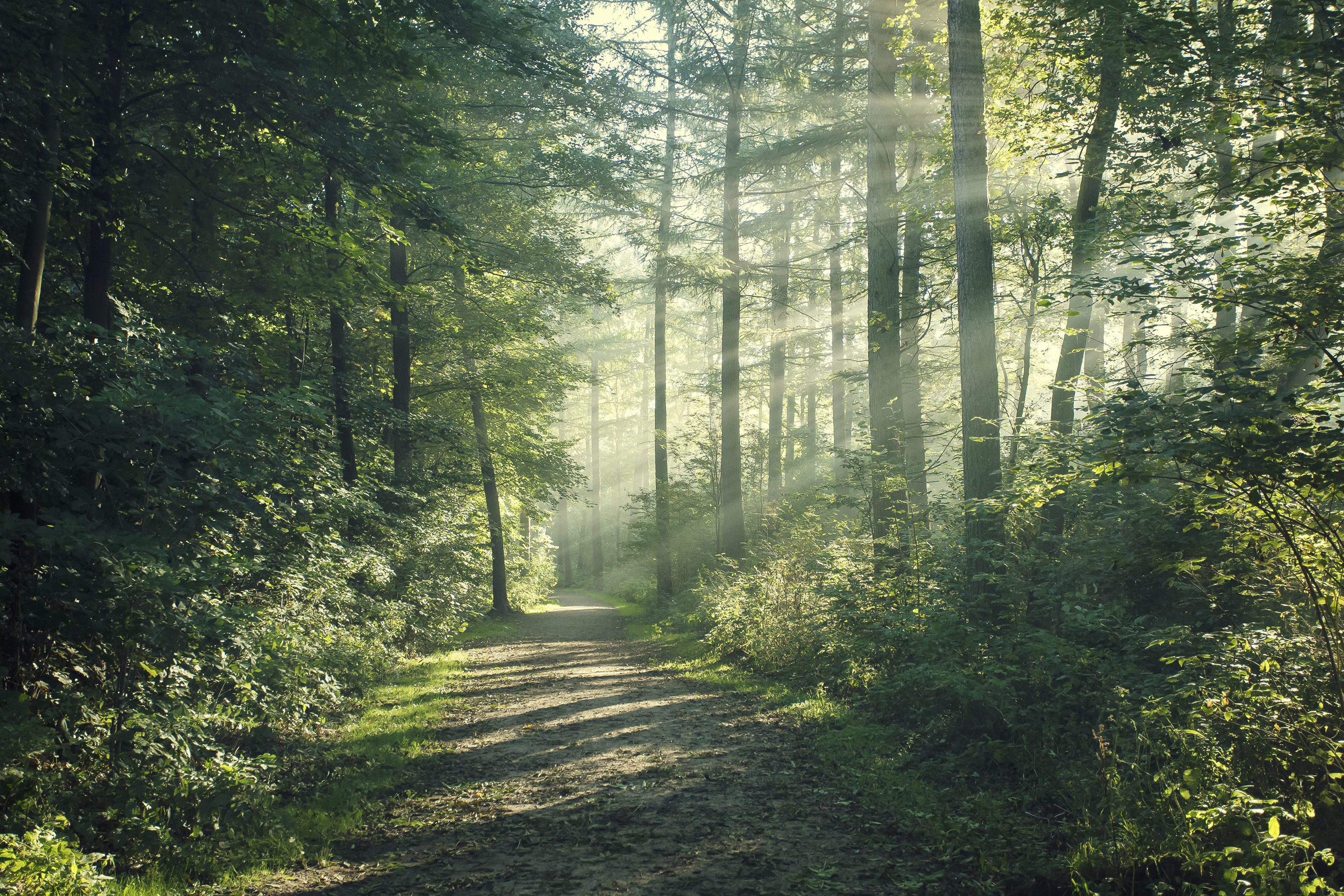 Minor activities/exemptions for work in Buffer Zone*
Activities that are temporary in nature, have negligible impacts, and are necessary for planning and design purposes, such as
installation of monitoring wells
exploratory borings
sediment sampling
surveying
*BZ ONLY. If within a resource area, then the activity is not minor nor exempt
/
10.06 Emergencies
Request must specify what agency of the state or town will perform the project or has ordered the work.
Only for public health/safety.
Emergency work not to exceed 60 days for approved Immediate Response Action (IRA)
MassDEP may, on its own or at the request of any person, review any certificate that is approved by the local Conservation Commission or denied, or if the Conservation Commission fails to act within 24-hours.
Only to abate the emergency.
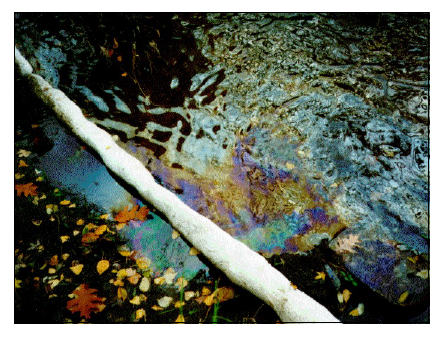 (7) Notwithstanding any other requirements, IRAs receiving oral approval from BWSC to 310 CMR 40.0420(2), or initiated up to 24 hours prior to notification to and oral approval by BWSC pursuant to 310 CMR 40.0420(7) and (8), may commence before requesting the conservation commission to issue an emergency certification under 301 CMR 10.06, so long as the request is made within 24 hours after the BWSC has orally approved the commencement of the IRA.
10.06 Emergencies – Immediate Response Actions
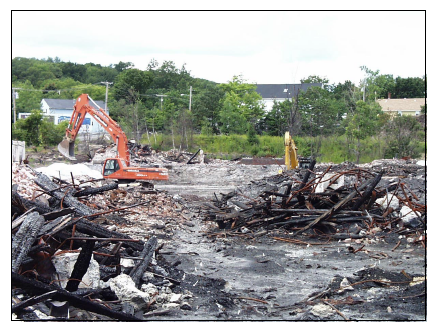 Once a request for emergency certification has been made pursuant to 310 CMR 10.06(7), work that commenced before such filing may continue pending a decision on the request by the conservation commission.

Such work may also continue pending a decision on a request for DEP review UNLESS the request has not been filed with the DEP within one business day of: issuance by the local Conservation Commission of the emergency certification; Conservation Commission denial of the emergency certification; or failure by a Conservation Commission to act within 24 hours of a request for emergency certification.
10.06 Emergencies – Immediate Response ActionsContinued
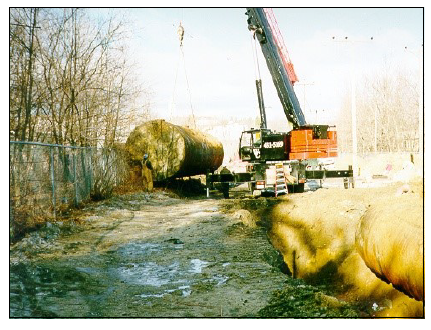 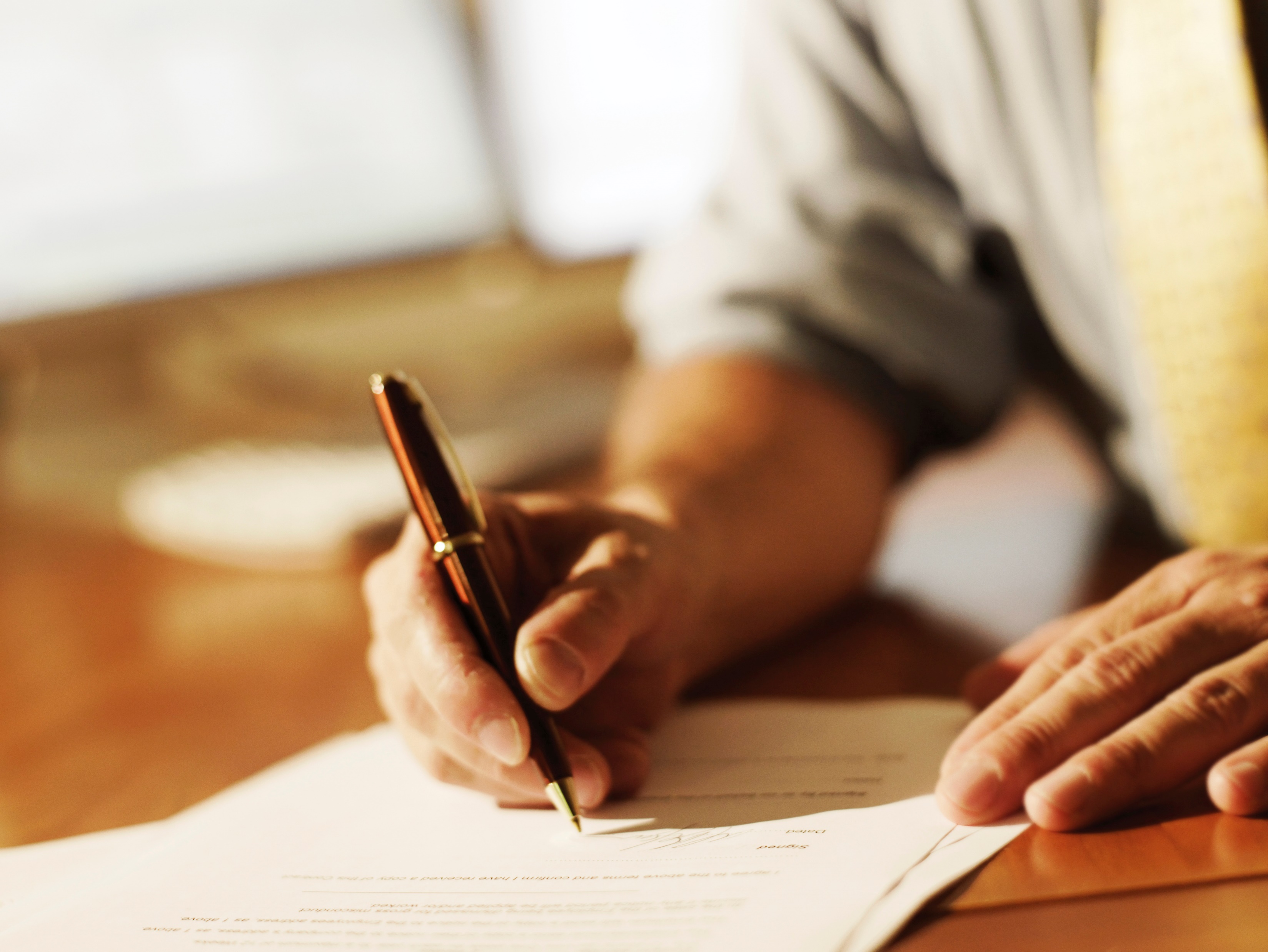 Permitting Procedures
Determination of Applicability

ANRAD

Notice of Intent

Fees
Notice of Intent
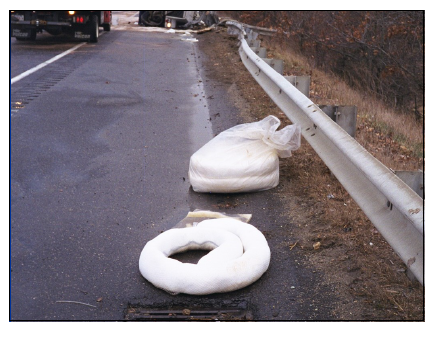 Any person who proposes to do work that will remove, fill, dredge or alter any Area Subject to Protection under M.G.L. Ch. 131, §40 shall file a Notice of Intent…
Limited Projects Provisions 310 CMR 10.53(3)(q)
There are no practicable alternatives that are consistent with the provisions of 310 CMR 40.0000 AND that would be less damaging to the resource areas…
Assessment, monitoring, containment, mitigation, and remediation of, or other response to, a release or threat of release of oil and/or hazardous material in accordance with the provisions of 310 CMR 40.0000
No such measure may be permitted which is designed in accordance with the provisions of 310 CMR 40.1020 solely to reduce contamination to a level lower than that which is needed to achieve “No Significant Risk” as defined in 310 CMR 40.0006(10)
Alternative analysis required
310 CMR 10.53(3)(q) Alternatives Analysis
Shall include, but is not limited to,
alternative that does not alter wetland, which will provide baseline data for evaluating other alternatives;
an assessment of alternatives to both temporary and permanent impacts to wetlands…
Limited Projects Provisions Continued310 CMR 10.53(3)(q)
A “Comprehensive Remedial Action Alternative” that meets MCP shall be deemed to have met the requirements of the 310 CMR 10.53(q)(1); and…
Such projects shall be designed, constructed, implemented, operated, and maintained to avoid or, where avoidance is not practicable, to minimize impacts to resource areas;
and shall meet the following standards to the maximum extent practicable:
Maximum Extent Practicableunder 310 CMR 10.53(3)(q)
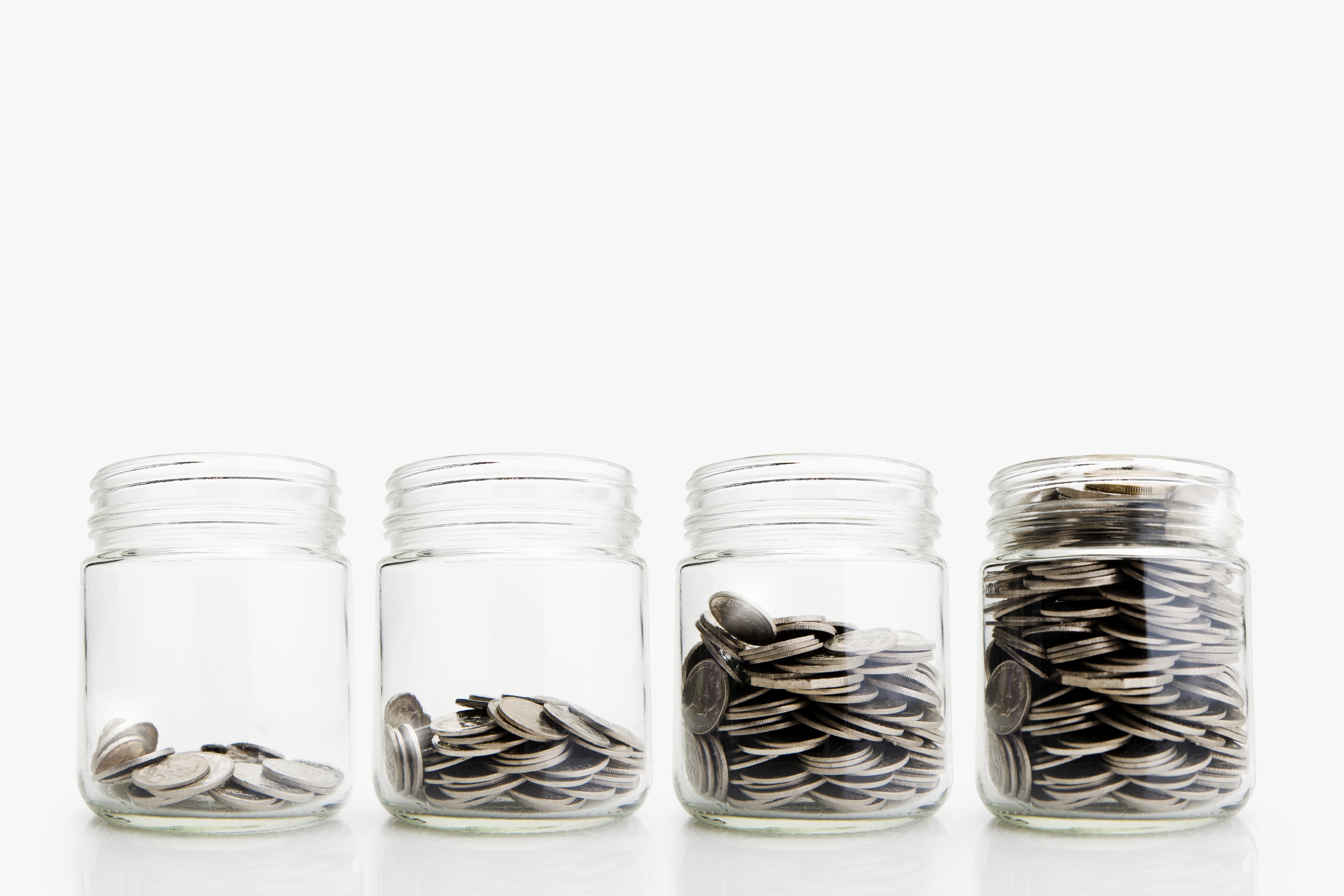 10.03(7) Fees
Installation of monitoring well
Any activity associated with the cleanup of hazardous waste, except as otherwise noted in Category 4, including excavation, destruction of vegetation, change in subsurface hydrology, placement of collection wells or other structures for collection and treatment of contaminated soil and/or water.
Any alteration of a resource area to divert water for the clean up of a hazardous waste site.
Any activities, including the construction of structures, associated with the assessment, monitoring, containment, mitigation, and remediation of, or other response to, a release or threat of release of oil and/or hazardous material reviewable under 301 CMR 10.53(3)(q).
Appeals
Additional Procedural Regulations
More information? Project specific questions?
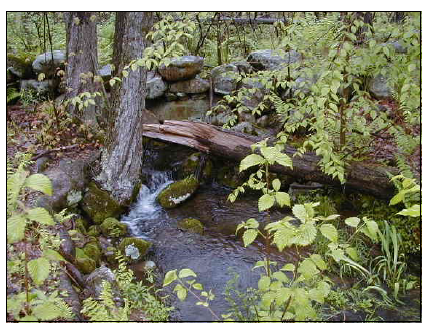 MassDEP Regional Offices and Website: 
https://www.mass.gov/orgs/massachusetts-department-of-environmental-protection 

Call your MassDEP Circuit Rider: 
https://www.mass.gov/info-details/massdeps-wetlands-circuit-rider-program 

Local Conservation Commission

Association of Massachusetts Wetland Scientists